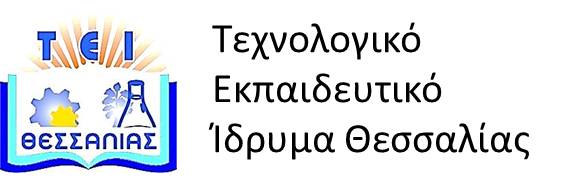 Διδακτική Πληροφορικής
Ενότητα 14:  Η Διδακτική όλων των μαθημάτων με τη χρήση της Πληροφορικής.
    Διδάσκων: Γεώργιος Σούλτης, 
Επίκουρος Καθηγητής.
Τμήμα Μηχανικών Πληροφορικής, 
Τεχνολογικής Εκπαίδευσης.
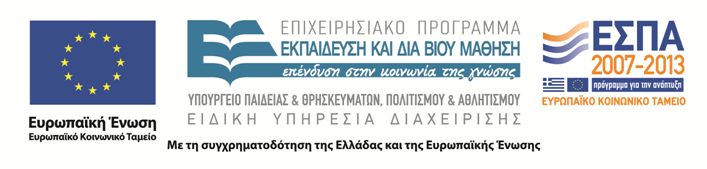 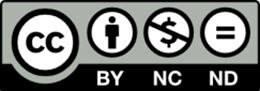 Άδειες χρήσης
Το παρόν εκπαιδευτικό υλικό υπόκειται στην παρακάτω άδεια χρήσης Creative Commons (C C): Αναφορά δημιουργού (B Y), Μη εμπορική χρήση (N C), Μη τροποποίηση (N D), 3.0, Μη εισαγόμενο. 
Για εκπαιδευτικό υλικό, όπως εικόνες, που υπόκειται σε άλλου τύπου άδειας χρήσης, η άδεια χρήσης αναφέρεται ρητώς.
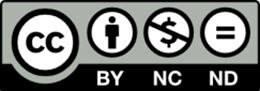 2
Χρηματοδότηση
Το παρόν εκπαιδευτικό υλικό έχει αναπτυχθεί στα πλαίσια του εκπαιδευτικού έργου του διδάσκοντα. 
Το έργο υλοποιείται στο πλαίσιο του Επιχειρησιακού Προγράμματος  «Εκπαίδευση και Δια Βίου Μάθηση» και συγχρηματοδοτείται από την Ευρωπαϊκή Ένωση (Ευρωπαϊκό Κοινωνικό Ταμείο) και από εθνικούς πόρους.
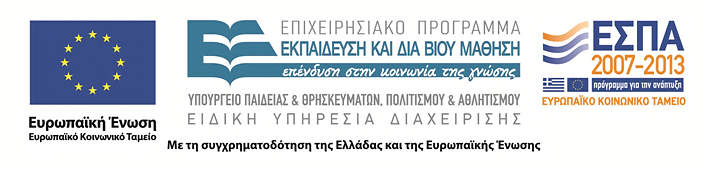 3
Σκοποί ενότητας
Να μάθουν πως μπορούν να βελτιώσουν την διδασκαλία ενός μαθήματος, με τη χρήση της Πληροφορικής.
Διδασκαλία Μαθημάτων με χρήση Πληροφορικής
4
Περιεχόμενα ενότητας
1)  Η Διδασκαλία της Πληροφορικής
α) Στην Επαγγελματική Κατάρτιση
β)  Στην Γενική Επιμόρφωση
Διδασκαλία Μαθημάτων με χρήση Πληροφορικής
5
Η Διδασκαλία της Πληροφορικής
Δημοτικό. 
Γυμνάσιο.
Λύκειο.
ΤΕΕ.
Επαγγελματική κατάρτιση.
Γενική επιμόρφωση.
Επιμόρφωση Δασκάλων ⁄ Καθηγητών ⁄ Επιμορφωτών.
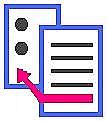 Διδασκαλία Μαθημάτων με χρήση Πληροφορικής
6
Στην επαγγελματική κατάρτιση
Η επαγγελματική κατάρτιση έχει συγκεκριμένο αντικείμενο με σαφή σκοπό:
Να δώσει πολύ συγκεκριμένες  επαγγελματικές δεξιότητες.
Χειρισμός συγκεκριμένου λογισμικού (για πολλά επαγγέλματα).
Ειδικοί στην πληροφορική:
1.  Τεχνικοί Λογισμικού Συστήματος.
2.  Τεχνικοί Υλικού (Hardware).
3.  Ανάπτυξη Λογισμικού.
4.  Ειδικοί Δικτύων.
Διδασκαλία Μαθημάτων με χρήση Πληροφορικής
7
Αρχές διδακτικής μεθοδολογίας (1 από 2)
Χειρισμός συγκεκριμένου λογισμικού (για πολλά επαγγέλματα).
Αρχές διδακτικής μεθοδολογίας:
1.  Η εκπαίδευση είναι καθαρά πρακτική - μιλάμε για απόκτηση 
δεξιοτήτων, άρα θα γίνεται πάνω σε υπολογιστές, όλες τις ώρες.
2.  Στόχος είναι να μάθουν να χρησιμοποιούν παραγωγικά, το  
συγκεκριμένο λογισμικό πακέτο.
3.  Προτείνεται ο κάθε καταρτιζόμενος να έχει το δικό του υπολογιστή.
4.  Η διδασκαλία θα πρέπει να γίνεται με συνεχείς ασκήσεις και  
project, τα οποία προέρχονται από την καθημερινή πράξη του επαγγέλματος.
5.  Η διδασκαλία δεν πρέπει να ακολουθεί σειριακή μορφή, δηλαδή 
παρουσίαση με τη σειρά όλων των εντολών, αλλά από τα πιο σημαντικά στα πιο επουσιώδη, στην πράξη.
Διδασκαλία Μαθημάτων με χρήση Πληροφορικής
8
Αρχές διδακτικής μεθοδολογίας (2 από 2)
Αν πρόκειται για εκπαίδευση αρχαρίων, πρέπει να προηγείται η βασική εκπαίδευση στα βασικά του χειρισμού, δηλαδή με τη σειρά:
1.  Αναγνώριση βασικών μερών του Υπολογιστή.
2.  Εξοικείωση με το πληκτρολόγιο.
3.  Αναγνώριση των δεδομένων του υπολογιστή και τρόπος  
αρχειοθέτησης.
4.  Βασικός χειρισμός υπερμέσων.
5.  Βασικός χειρισμός δικτύων.
6.  Βασικός χειρισμός Internet.
7.  Βασική επεξεργασία κειμένου.
Διδασκαλία Μαθημάτων με χρήση Πληροφορικής
9
Τι πρέπει να θυμόμαστε πάντα;
Για τους αρχάριους, πρέπει να θυμόμαστε πάντα ότι:
1.  Αυτό που για σας είναι αυτονόητο, για τον αρχάριο δεν είναι.
2.  Ότι όσο ανεβαίνουμε σε ηλικία, τόσο πιο δύσκολη γίνεται η επαφή   
με τους Υπολογιστές.
3.  Πρέπει να εμποδίσετε αυτούς πού ήδη ξέρουν κάτι, να 
κομπλάρουν τους αρχάριους.
4.  Πρέπει να καταλάβετε  ότι για να καταλάβει  ο αρχάριος την αξία    
του Υπολογιστή, πρέπει να λύσει δικά του προβλήματα.
5.  Μην μιλάτε θεωρητικά, δεν μαθαίνουμε υπολογιστή χωρίς 
υπολογιστή, όπως δε μαθαίνουμε και ποδήλατο.
6.  Για να διδάξετε το χειρισμό ενός πακέτου, πρέπει να το έχετε 
χρησιμοποιήσει στη δουλειά σας.
7.  Πείστε τους αρχάριους, ότι τα βιβλία χρειάζονται μόνο, για να 
ανατρέξουν σε κάτι που δε θυμούνται, ή για να ανακαλύψουν κάτι νέο.
Διδασκαλία Μαθημάτων με χρήση Πληροφορικής
10
Αρχές διδακτικής μεθοδολογίας - Αξιολόγηση
Η αξιολόγηση δεν μπορεί να γίνει με θεωρητικές ερωτήσεις, πρέπει να ελέγχεται αν αποκτήθηκαν οι δεξιότητες, και αυτό γίνεται μόνο πάνω στον υπολογιστή.
Πρέπει να δίνονται mini project, τακτικά μόλις ολοκληρώνεται ένα θέμα. 
Μπορεί η αξιολόγηση να γίνει και με ένα θέμα.
ΠΡΟΣΟΧΉ. Δεν έχει νόημα η κατάρτιση στους υπολογιστές, αν ο καταρτιζόμενος δεν δουλέψει αυτά που μαθαίνει.
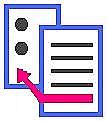 Διδασκαλία Μαθημάτων με χρήση Πληροφορικής
11
Στην γενική Επιμόρφωση
Ο υπολογιστής σήμερα είναι αναπόσπαστο μέρος της καθημερινής μας ζωής, άρα χρειάζεται η εξοικείωση με το βασικό χειρισμό, και τις βασικές ιδέες της πληροφορικής, καθώς και με τις αλλαγές που συντελούνται στο κοινωνικοπολιτικό περιβάλλον.
ΆΡΑ,
Η γενική επιμόρφωση σε θέματα Πληροφορικής, και βασικού χειρισμού υπολογιστών, 
είναι αναγκαία για όλους τους πολίτες.
Αυτή η γενική επιμόρφωση πρέπει να δίνεται στο σχολείο, αλλά οι εξελίξεις είναι τόσο γρήγορες,  που πάλι θα είναι αναγκαία.
Διδασκαλία Μαθημάτων με χρήση Πληροφορικής
12
Αρχές διδακτικής (1 από 3)
Πρέπει να διδάσκονται όλα όσα αναφέραμε για τον χειρισμό για τους αρχάριους.
Αρχές διδακτικής:
1.  Πρέπει να έχουμε στο μυαλό μας, ότι οι επιμορφούμενοι θα 
χρησιμοποιήσουν τον Υπολογιστή στο σπίτι κυρίως, ή σε οποία εργασία και αν κάνουν, ή θα κάνουν μελλοντικά.
2.  Πρέπει να πεισθούν ότι ο υπολογιστής είναι εργαλείο 
καθημερινής χρήσης, ότι θα μας διευκολύνει τη ζωή.
3.  Πρέπει να μπουν στο νόημα, του τι γίνεται σήμερα γύρω μας, 
όσον αφορά τις νέες τεχνολογίες.
4.  Πρέπει να τους προσελκύσουμε το ενδιαφέρον σε θέματα 
καθημερινά.
Διδασκαλία Μαθημάτων με χρήση Πληροφορικής
13
Αρχές διδακτικής (2 από 3)
Τι πρέπει να μάθουν, τι θα μπορούν να κάνουν:
Να γράφουν στον υπολογιστή.
Να ακούν μουσική - να βλέπουν CD-ROMs.
Να παίζουν παιχνίδια.
Να ζωγραφίζουν.
Να αρχειοθετούν τις φωτογραφίες τους.
Να σερφάρουν στο Internet.
Να στέλνουν E-mail.
Να κατεβάζουν μουσική, και όχι μόνο από το Internet.
Να κάνουν εύκολα λογαριασμούς.
Και πολλά άλλα καθημερινά.
Διδασκαλία Μαθημάτων με χρήση Πληροφορικής
14
Αρχές διδακτικής (3 από 3)
Για όλα αυτά πρέπει να διδάξουμε:
1.  Αναγνώριση βασικών μερών του Υπολογιστή.
2.  Εξοικείωση με το πληκτρολόγιο.
3.  Αναγνώριση των δεδομένων του υπολογιστή και 
τρόπος  αρχειοθέτησης.
4.  Βασικός χειρισμός υπερμέσων.
5.  Βασικός χειρισμός δικτύων.
6.  Βασικός χειρισμός Internet.
7.  Βασική επεξεργασία κειμένου.
8.  Βασικά θέματα γύρω από τα λογιστικά φύλλα.
9.  Κάποιο λογισμικό ζωγραφικής.
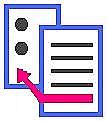 Διδασκαλία Μαθημάτων με χρήση Πληροφορικής
15
Τέλος δέκατης τέταρτης ενότητας
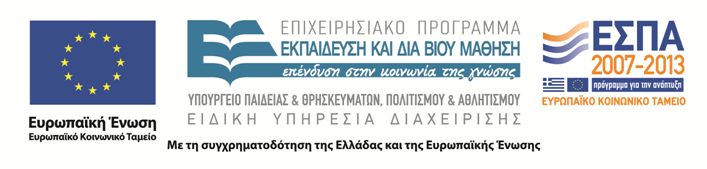 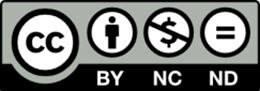